A KERESZTYÉNSÉGET VÁLASZTOM!ISTVÁN KIRÁLY ÉS 
A MAGYAR KERESZTYÉN EGYHÁZ KEZDETEI
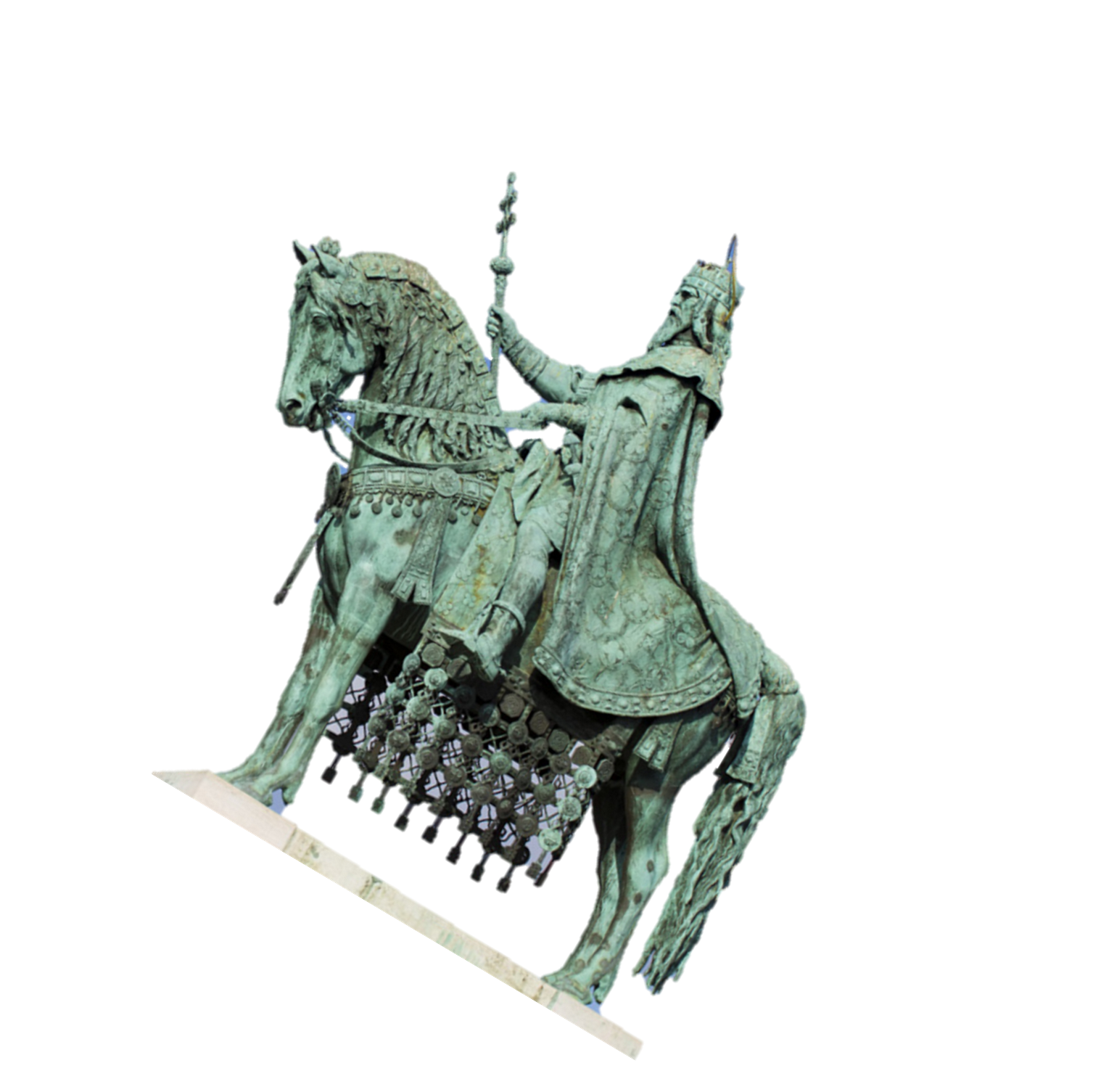 Kedves Hittanos!
A mai órán szükséged lesz a következőkre:
Internetkapcsolat,
Hangszóró vagy fülhallgató,
Íróeszköz és füzet
A lelkes hozzáállásod
Kérlek, hogy olvasd el a diákon szereplő információkat és kövesd az utasításokat!
Állítsd be a diavetítést és indítsd el a ppt-t!
Kezdjük az órát imádsággal!
„Jó Atyánk, Istenünk, Te taníts bennünket! Jézus Krisztus útján vezesd a lelkünket! Szentlelked ereje növelje hitünket! Ámen.”
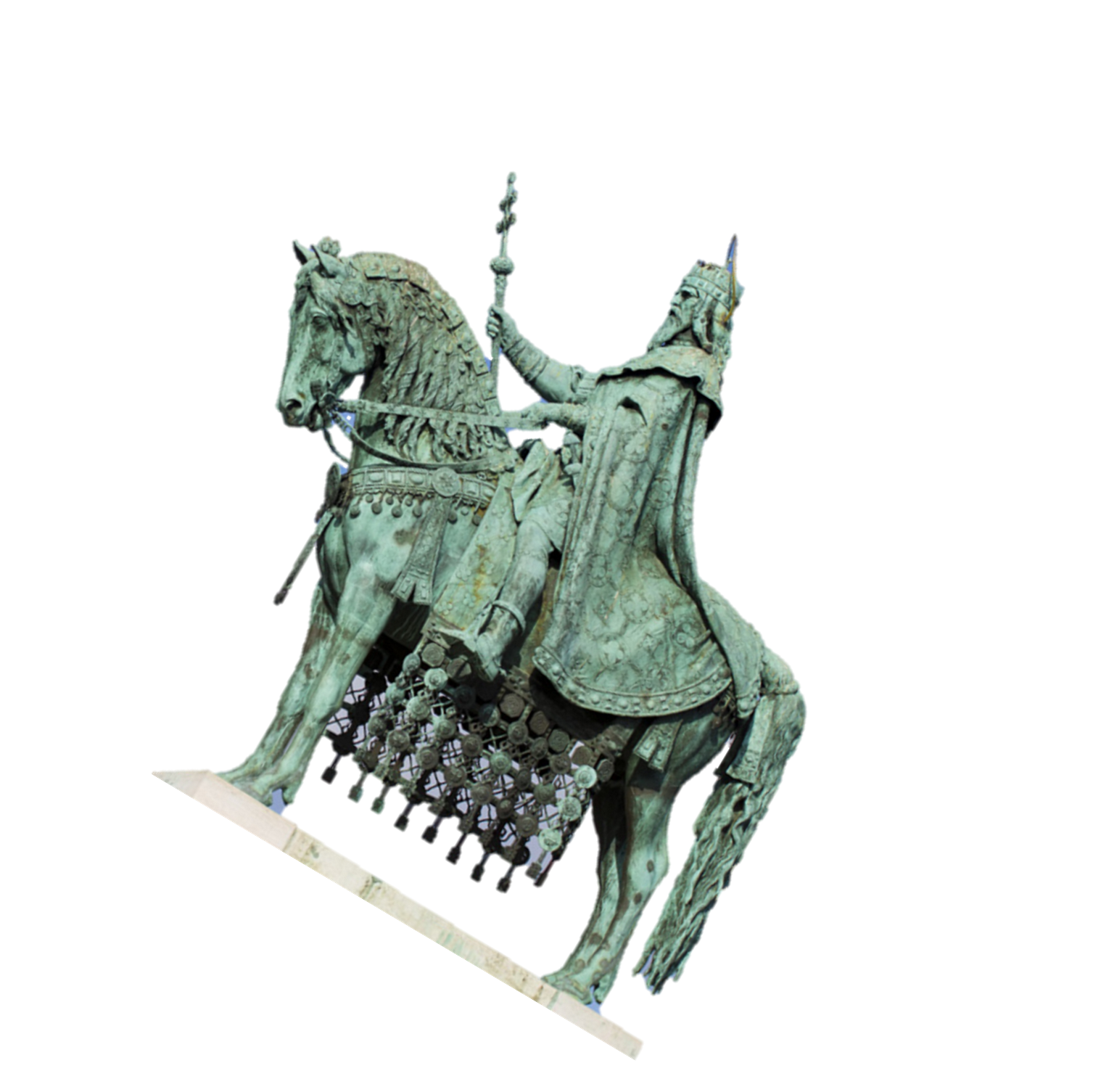 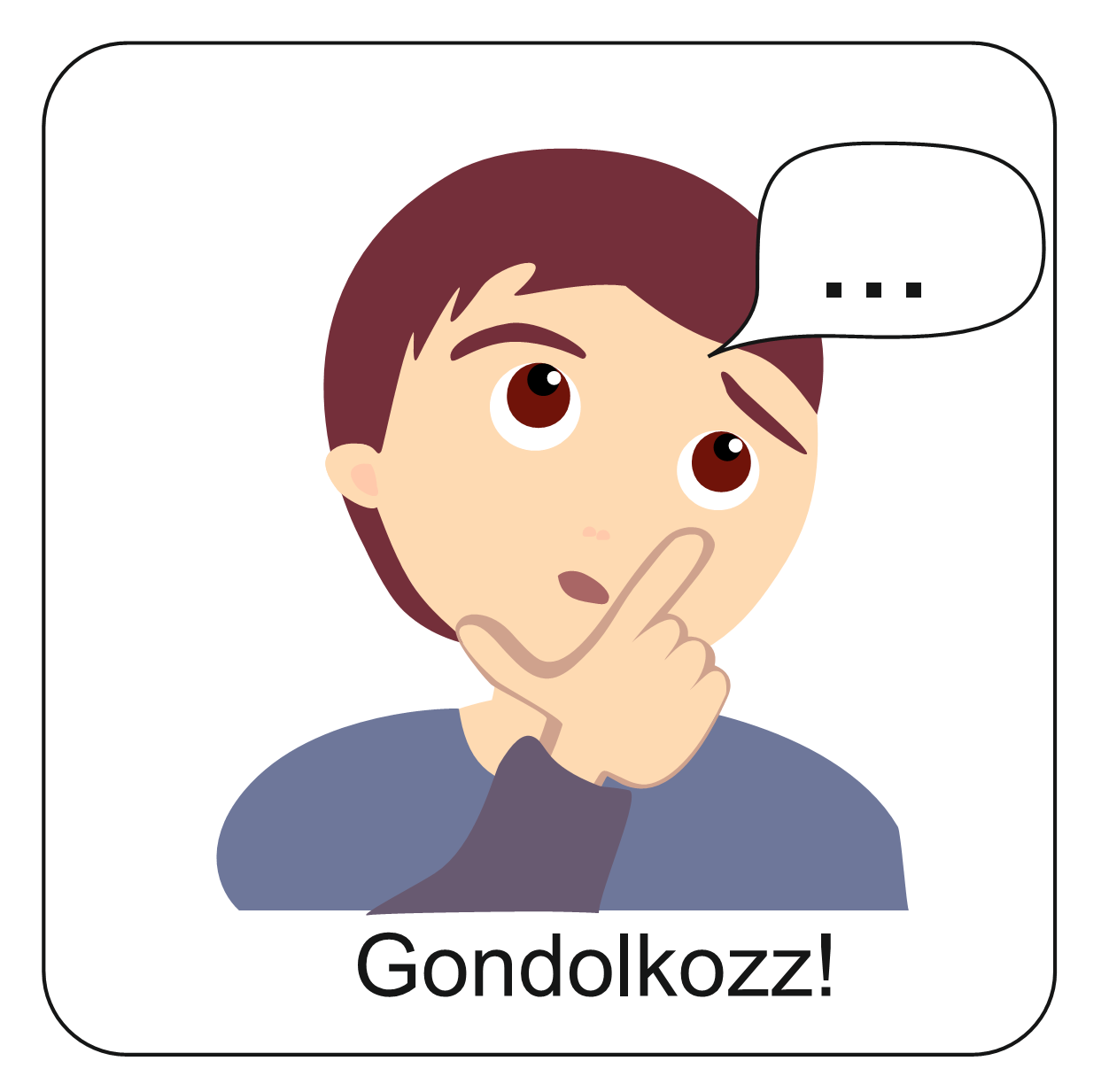 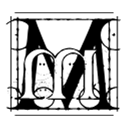 ilyen szó kerül vajon a pontok helyére?
Sára
Anna
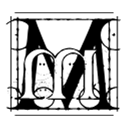 HANNA
utassátok meg egymásnak a rajzokat!
BENCE
Dóra
Viktória
Dávid
Máté
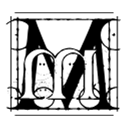 it rajzoltatok? Kattintsatok az ellenőrzéshez!
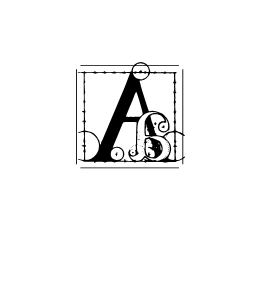 választ rajzoljátok le a füzetbe!
Magyarországon minden embernek 
van vezetékneve és             neve.
…....
kereszt
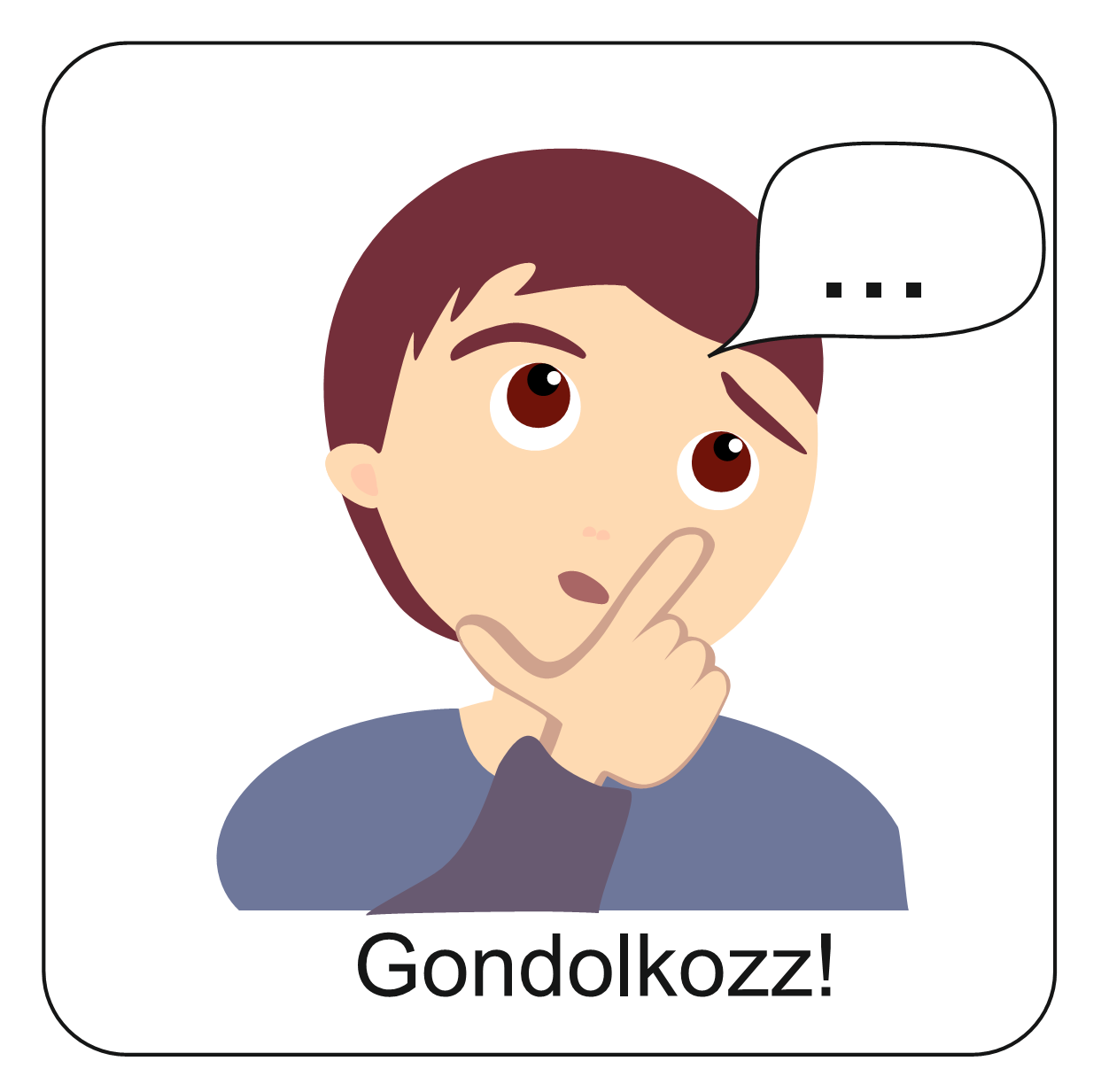 Mire lehet abból következtetni, ha egy országban az utóneveket keresztnévnek nevezik?
Sára
Sára
Anna
Anna
HANNA
HANNA
BENCE
BENCE
Dóra
Dóra
Kattintsatok ide a válaszotok ellenőrzéséhez!
Viktória
Viktória
Dávid
Dávid
Máté
Máté
Abban az országban fontos a keresztyén hit.
Hogyan és miért lett fontos 
Magyarországon a keresztyénség?
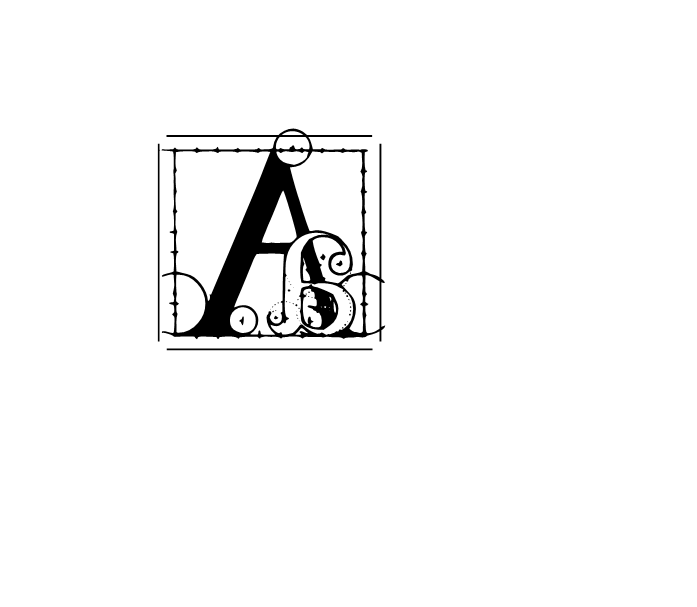 keresztyénség megjelenése Magyarországon:
Géza fejedelem (972-997)
Géza fejedelemsége idején az országot a nyugati keresztyénséghez tartozó népek vették körül. Géza jó kapcsolatban akart velük lenni. A felesége Sarolta volt, aki a keleti keresztyénséghez tartozott.
Fia Vajk néven született, de később megkereszteltették, a fiú ekkor kapta az István nevet. 
Bár Géza a pogány és keresztyén szokásokat is egyaránt gyakorolta, de az első lépéseket ő tette meg ahhoz, hogy a magyarok megismerjék a keresztyénséget.
Olvasd el a szöveget! Kattints!
ELSŐ LÉPÉSEK
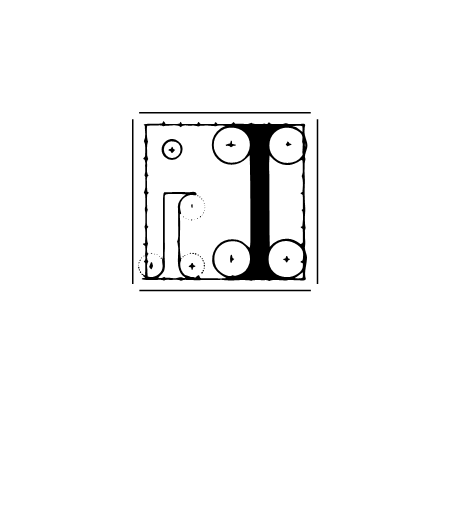 Amikor István, nem kevés harc után 
a magyarok fejedelme lett, 
folytatni kívánta apja bölcs politikáját. 
A fejedelmi tanáccsal tárgyalta meg, hogy mit tegyen. Így szólt:
stván király idején 
(997–1038)
Mit tanácsoltok azért, hogy a nyugati keresztyén királyokgyanakvását eloszlassuk s minket magukkal egyenlő uralkodónak ismerjenek el?
Ámde határainkon túl még nagyon sok ellensége van a magyarnak. Se a lengyel, se a német nem nézi jó szemmel országlásunkat!
Isten megadta nekünk a győzelmet ellenségeink felett. Most már békességünk van a hazán belül.
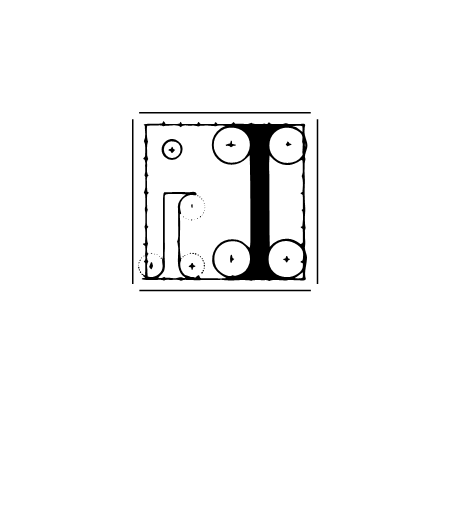 Fordulj a pápához, 
kérj koronát, királyi elismerést és megbízást!
stván király idején 
(997–1038)
Ez jó tanács!
Felséges fejedelem!
Ha egyenrangú kívánsz lenni a nyugati királyokkal, ha azt akarod, hogy a keresztyénség védelmezőjének tartsanak, akkor javaslok valamit.
Helyes!
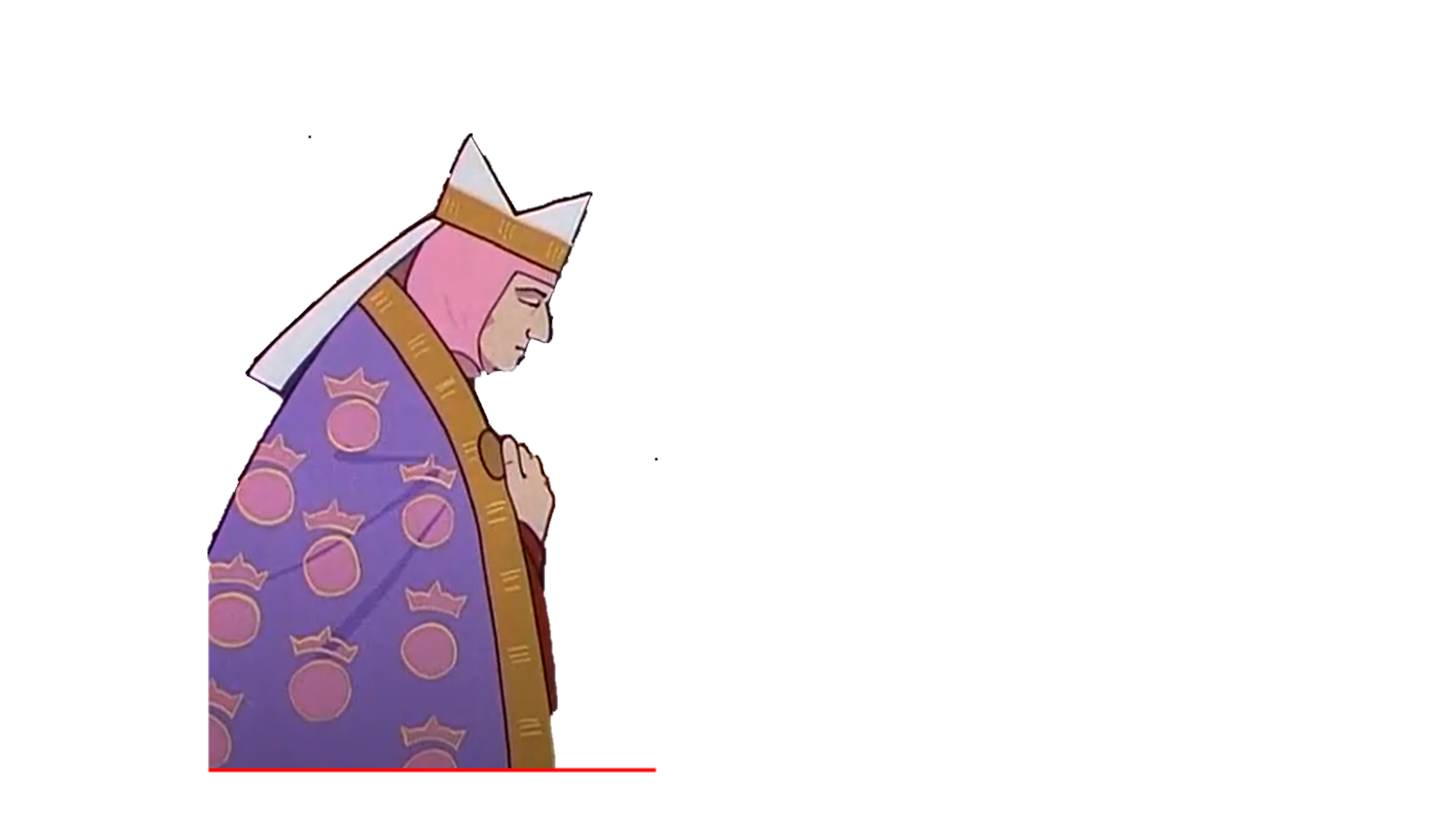 Helyes!
Fejedelmi tanács tagjai
Asztrik püspök
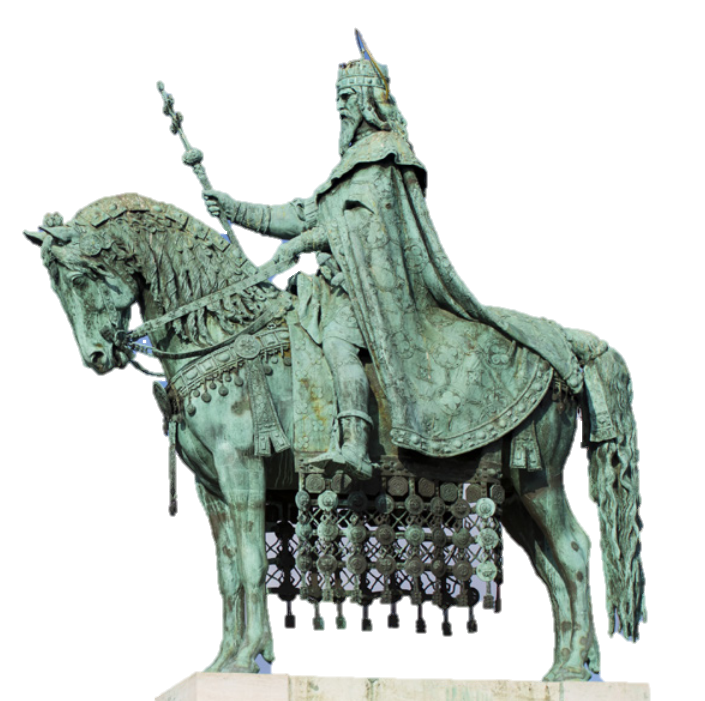 Vajon hogyan kapcsolódik a kard István nevéhez? 
A válaszhoz nézzetek meg egy rajzfilmet István királyról! 
Kattintsatok a szoborra!
Olvasd el az alábbi „képet”!
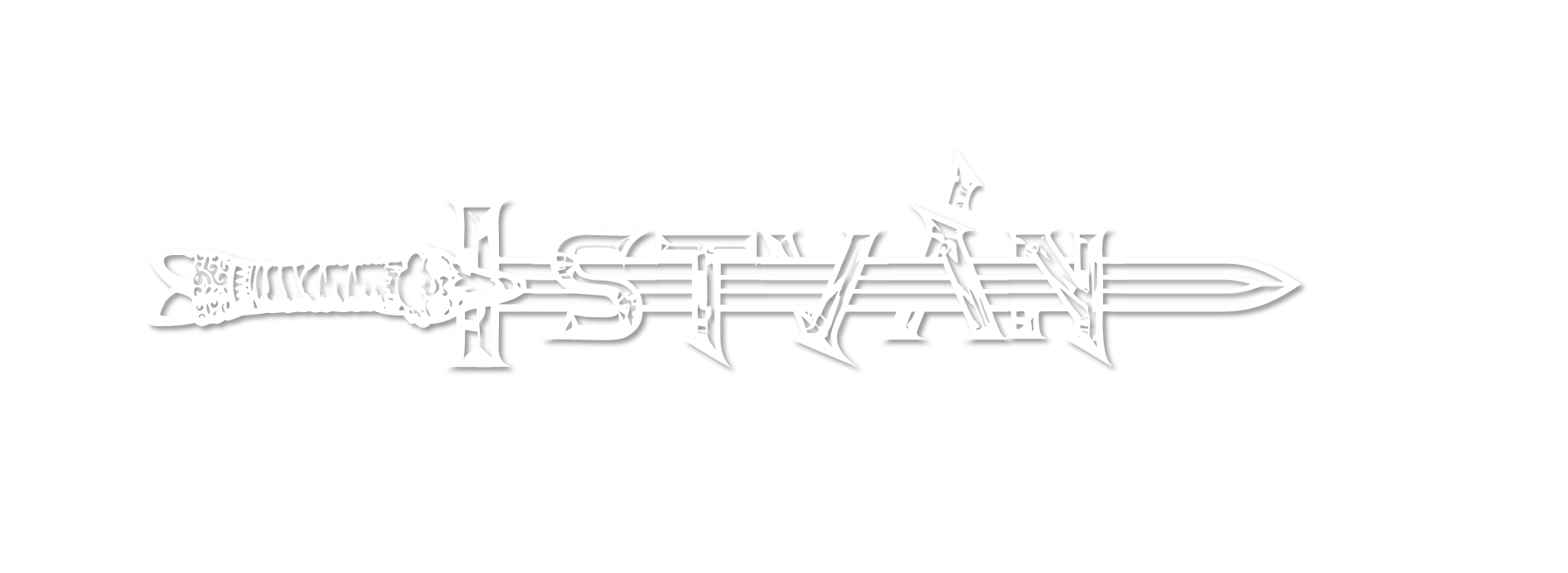 Hogyan kapcsolódik a film alapján a kard 
István királyhoz? Beszéljétek meg!
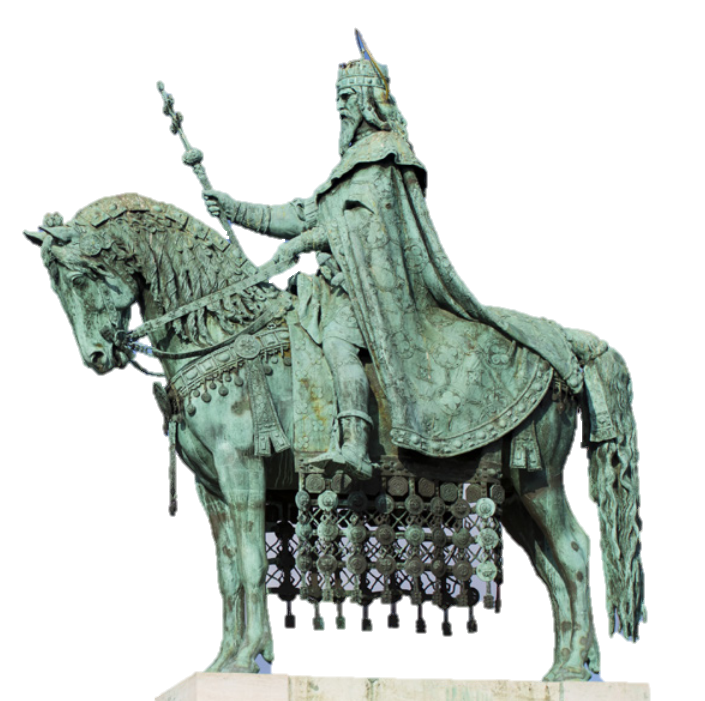 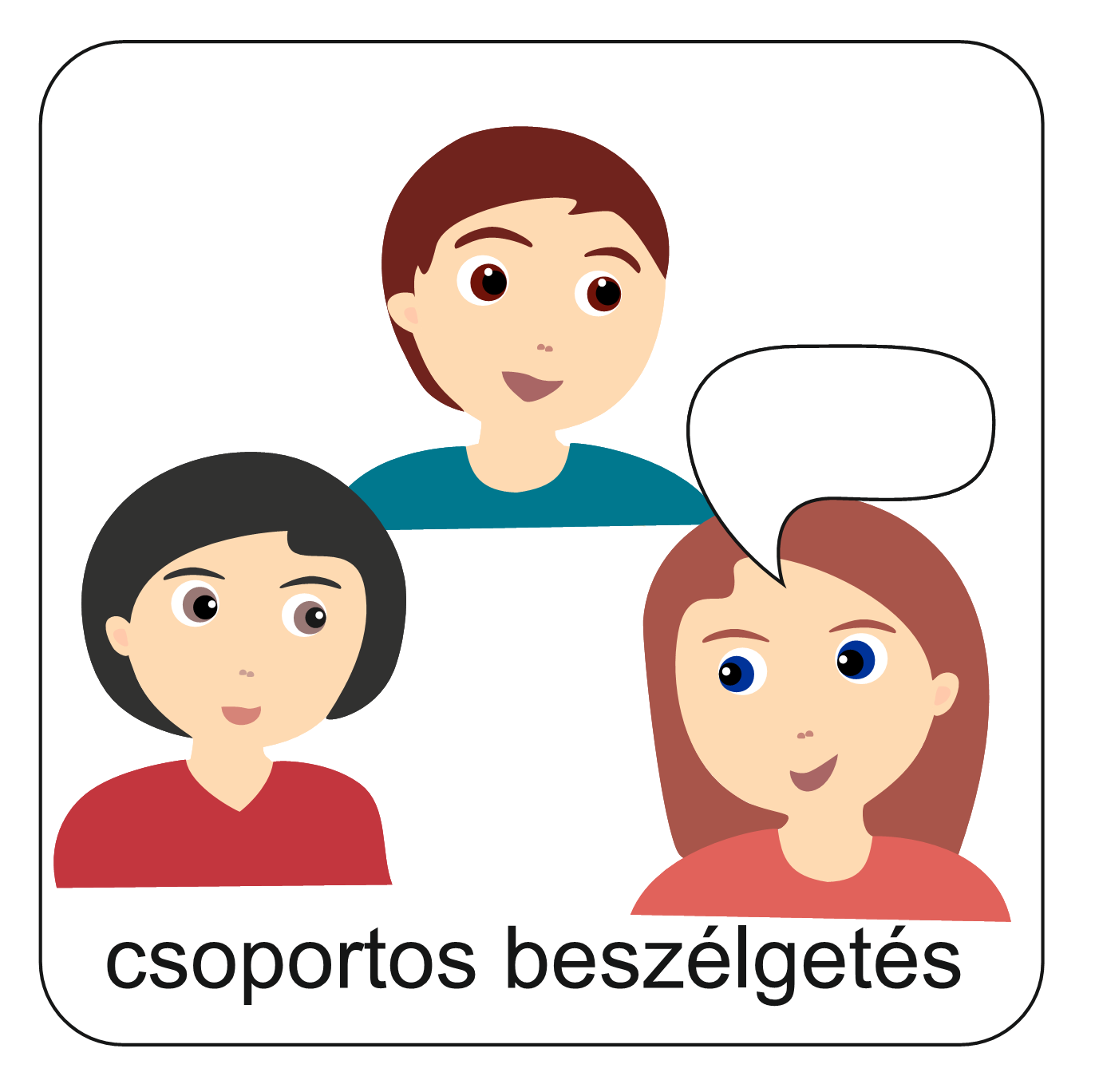 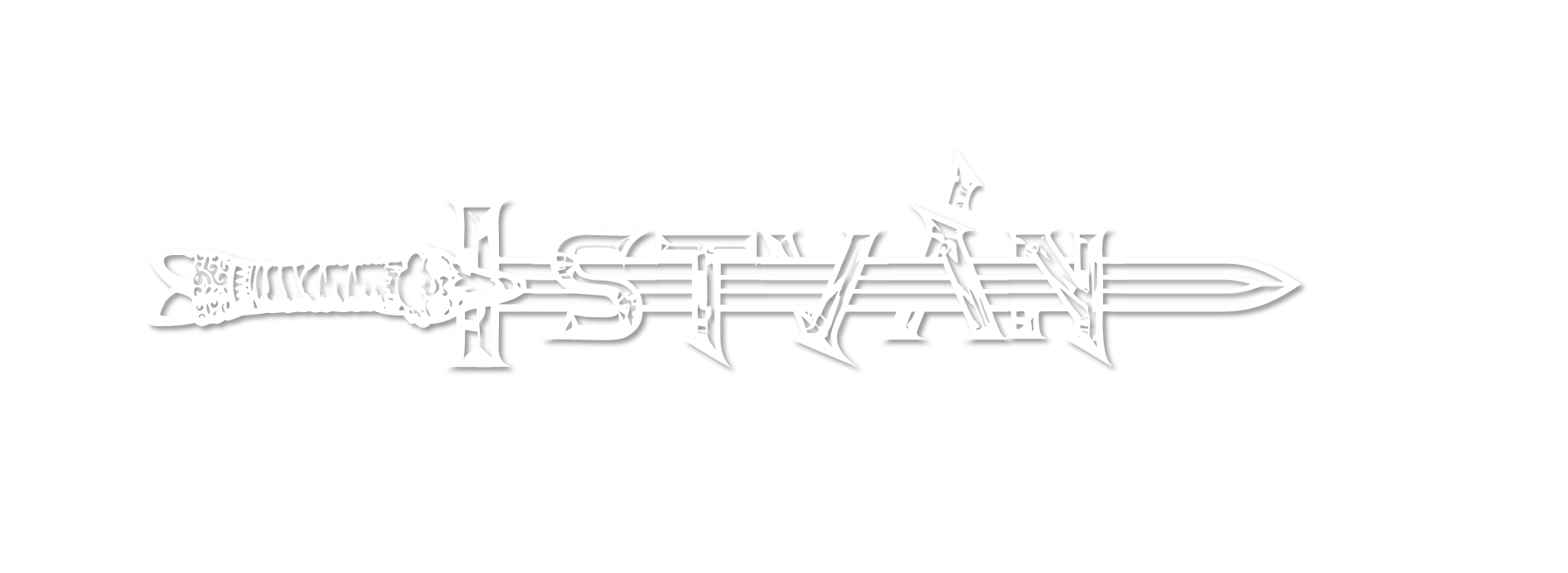 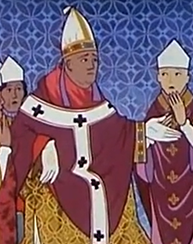 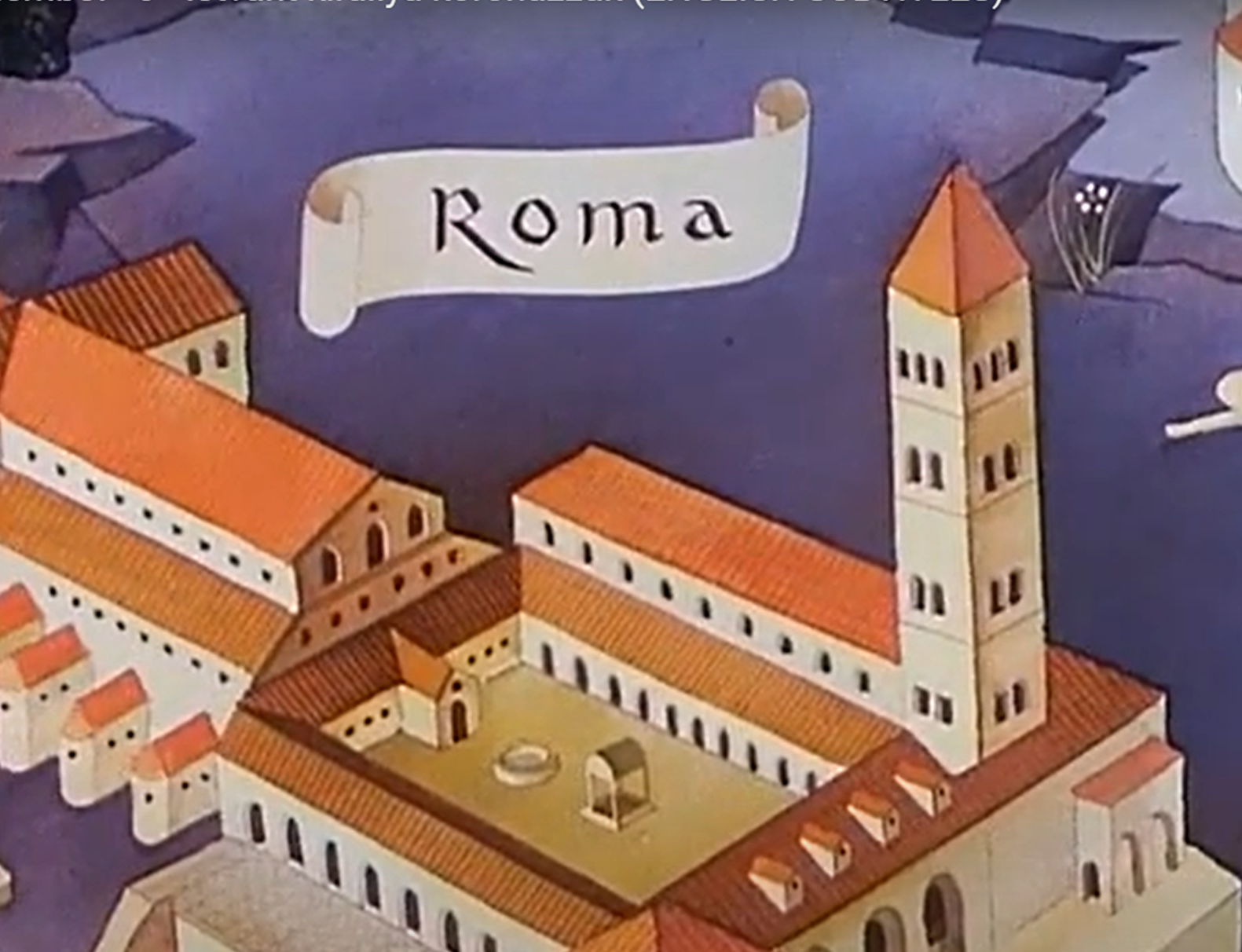 Az 1001. esztendő első napján, Esztergomban tették István fejére a koronát.
II. Szilveszter pápaküldte a koronát Istvánnak.
Róma
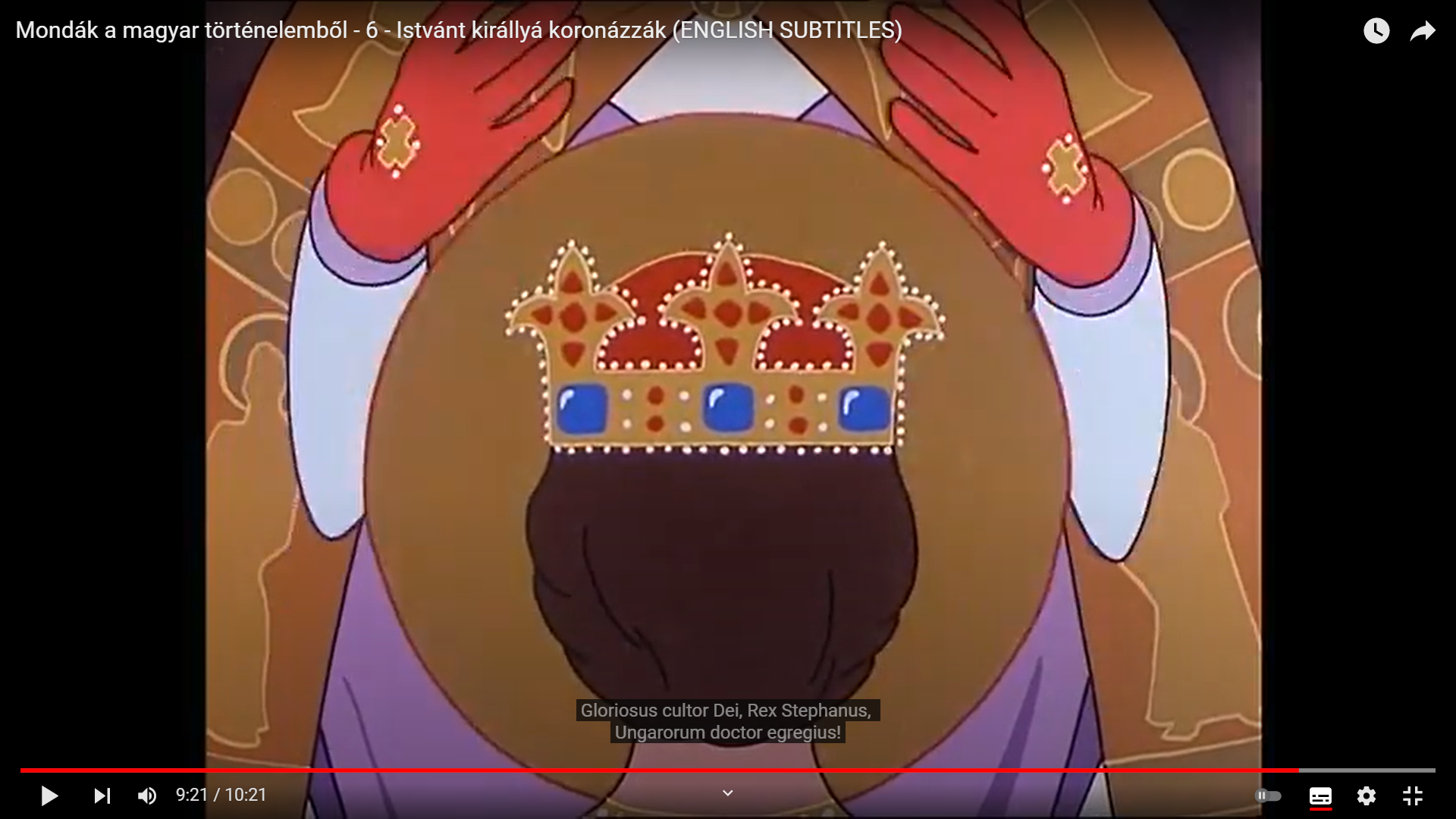 Róma
II. Szilveszter pápa
Korona
II. Szilveszter pápaeredetileg a lengyel királynak készíttette a koronát.
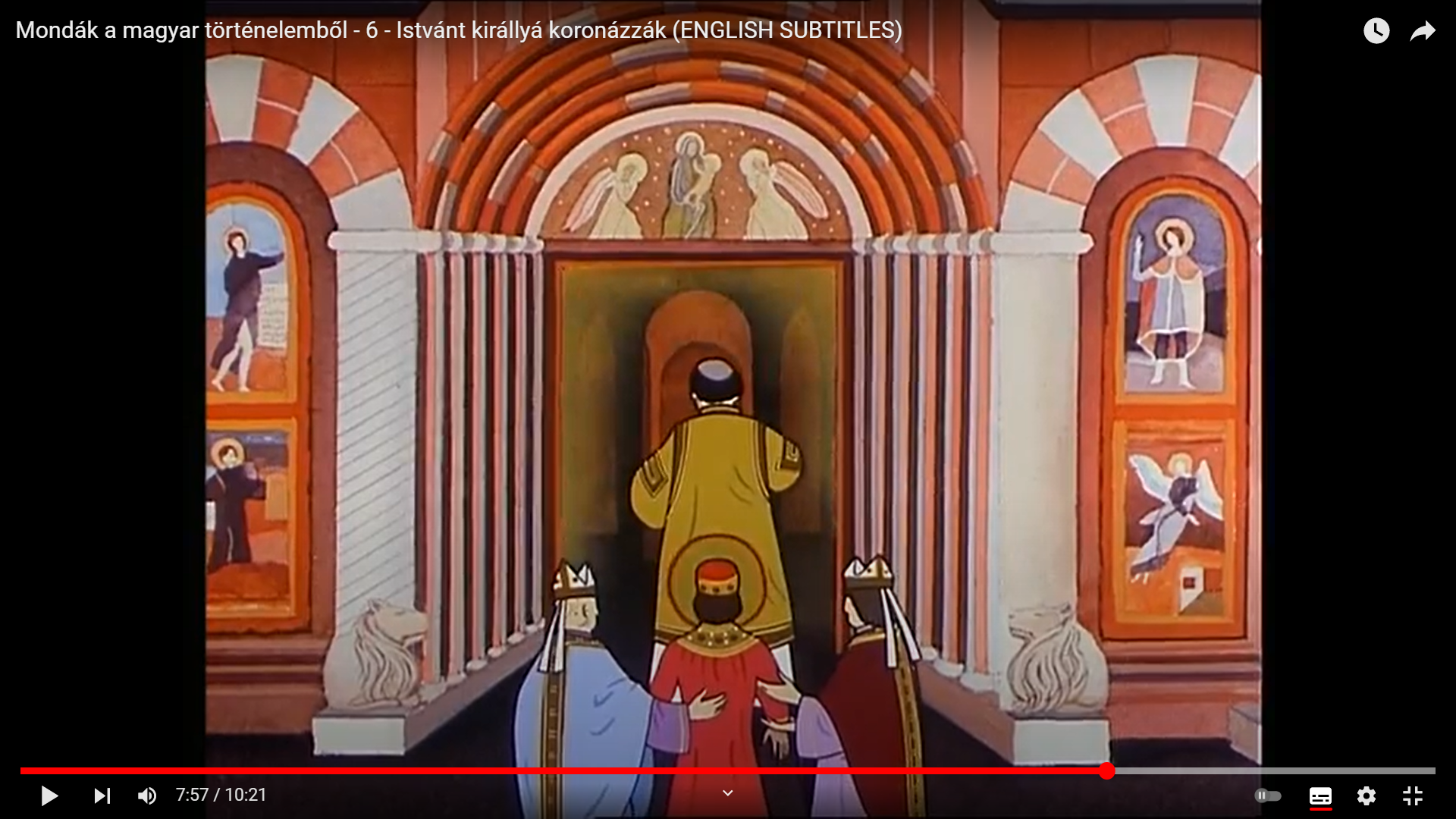 István követeket küldött Rómába, hogy koronát kérjen. Az egyik követ Asztrik püspök volt. 
(A filmben Asrik néven.)
Esztergom
Az ellenőrzéshez és további információkhoz 
kattintsatok a képekre!
A rajzfilmből láttok itt négy képet megnevezéssel. Miért is esett szó róluk István király kapcsán?
Idézzetek fel minél több információt!
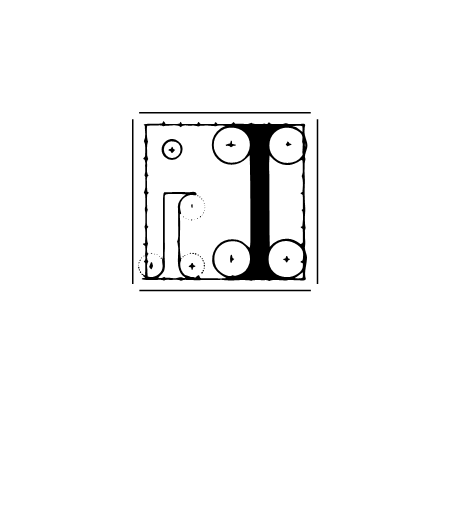 stván király idején (997–1038)
A keresztyén európai népekkel erősítette István kapcsolatát az is, hogy Gizellával, egy bajor herceg lányával kötött házasságot.István király a keresztyénség mellett döntött. Tudta, hogy csak így szerezhet békességet az országnak. 
Erre vezette politikai bölcsessége mellett személyes hite, meggyőződése is.István a hitére építette döntéseit is. Országában kemény kézzel vetett véget a pogány vallás gyakorlásának. Pásztorkodó őseinket a földművelésre taníttatta. Az országot vármegyékre osztotta, a megtermelt javakból tizedet szedett. Szigorú és igazságos király volt, de mindig megbocsátott annak, aki megbánta tettét.
Olvasd el egy bibliai király kérését! Ezt a kérést István király is elmondhatta.
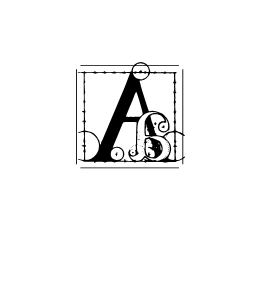 dj azért a te szolgádnakengedelmes szívet, hogy tudjakormányozni népedet,különbséget tévea jó és a rossz között!		1Királyok 3,9
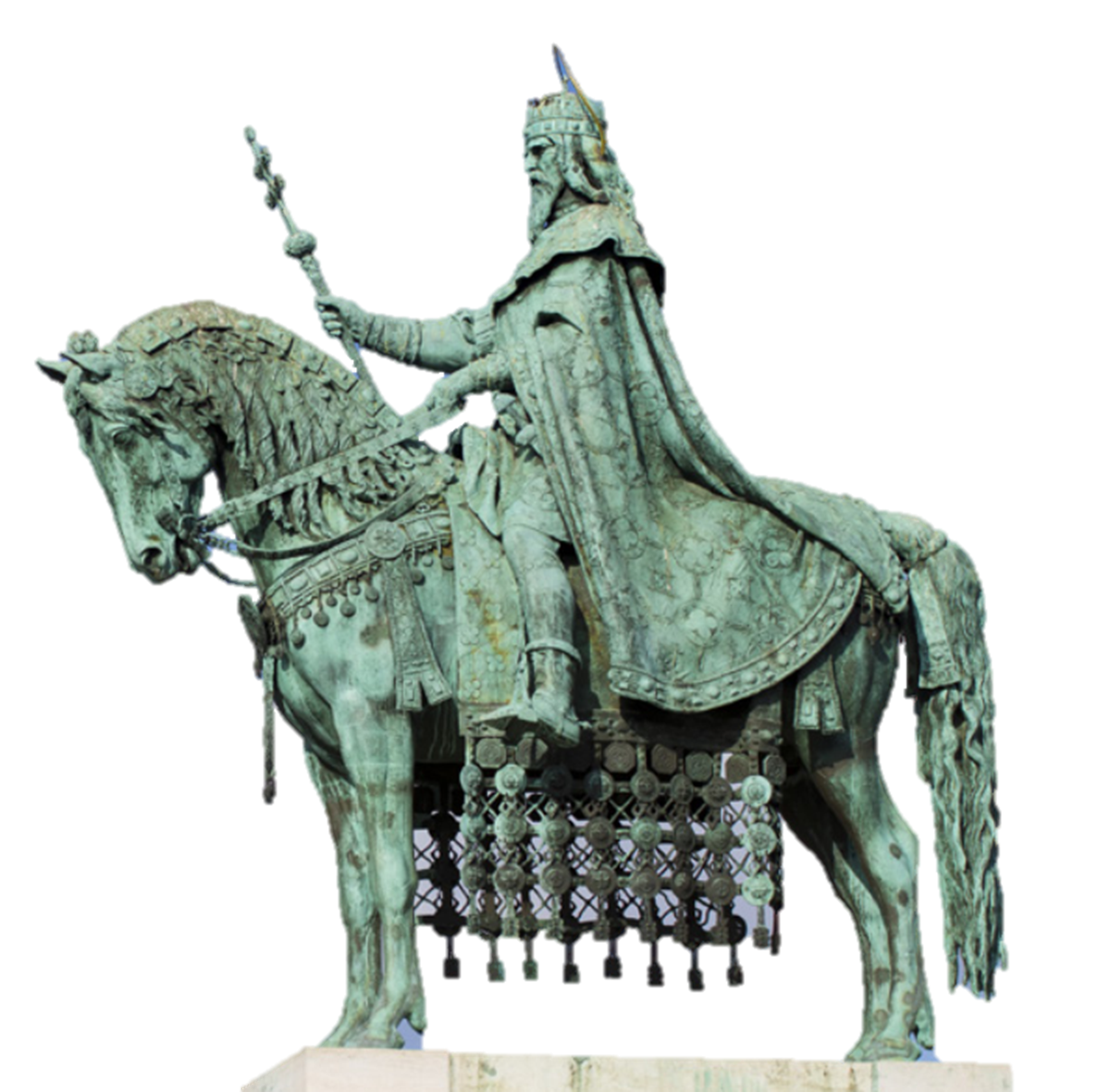 István odaszánta magát és népét a keresztyén hitnek. Azt is megértette, hogy a hívő ember életében jelen kell lennie Isten akaratának. Ezért új törvényeket hozott. Hite ezekben a törvényekben, illetve az ország vezetésében is megjelent.
§
§
Előkészület:
Tegyetek a terem közepére egy széket! Ez a keresztyén király trónja.
Egy önként jelentkező helyet foglalhat rajta.
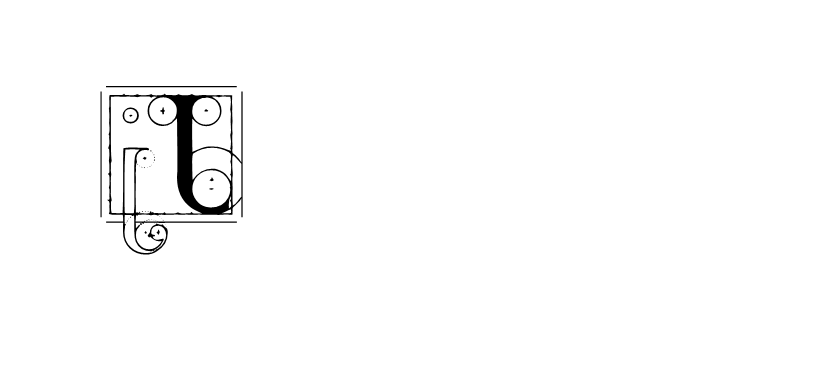 §
§
áték
Játék:
Kedves önként jelentkező! Képzeld el, hogy te vagy az ország első keresztyén királya! Az országod népe nem ismeri a keresztyénséget, a Bibliát, nem hallottak Jézusról. Íme, itt az első alkalom, hogy a   keresztyénséggel kapcsolatban törvényt alkothatsz. Milyen törvényt hozol? Találj ki 3 törvényt!
Hirdesd ki a népednek az új törvényeket!
§
§
§
§
3. Újabb önkéntes jelentkezhet. Kedves önkéntes! Most te vagy a király. Hozz két törvényt, amelyek a gyermekek hitre nevelésére vonatkoznak.
4. Hirdesd ki a törvényeket!
§
§
5.  Végül egy harmadik önkéntesre is szükség van.  
Kedves önkéntes! Most te vagy a király. Hozz egy törvényt a keresztyénséggel kapcsolatban. A törvény bármire vonatkozhat!
6. Hirdesd ki a törvényt!
§
§
István király is hozott sok törvényt a keresztyénséggel kapcsolatban. 
Vajon ti is gondoltatok arra, amire ő?
„Minden tíz falu templomot építsen!”
Válaszd ki az egyik dekrétomot! 
Kattints rá!
Írj le 2 mondatot válaszként! Utána beszéld meg a padtársaddal a válaszodat!
Képzeld el, hogy te vagy István király! 
Magyarázd el egy szomszédos királynak, hogy miért hoztad azt a törvényt, hogy minden 10 faluban építsenek templomot!
„…vasárnaponként … minden ember, nagyja és apraja, férfia s asszonya, mind templomba menjen, kivéve azokat, akik a tűzhelyet őrzik.”
Olvass el két részletet Szent István Király Dekrétomainak 
Második Könyvéből!
Kattints!
Képzeld el, hogy István idejében élsz. Néhány hónapja vasárnap templomba jársz a törvény kihirdetése óta. Meséld el, hogy mi változott azóta az életedben!
Dekrétom: törvény régiesen
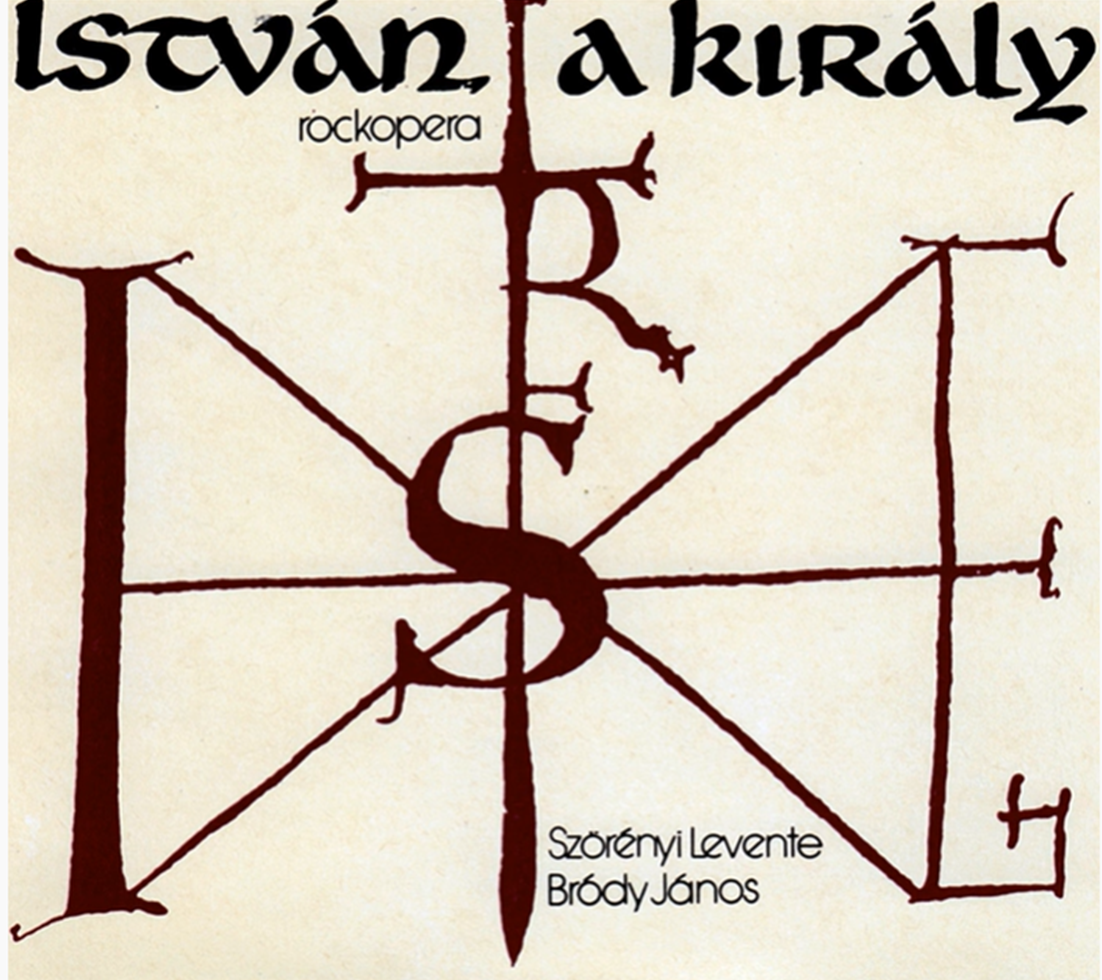 Sok évvel ezelőtt készült egy rockopera István életéhez.
		Hallgasd meg a „Felkelt a napunk” című éneket!
Kattints ide!
Az ének szövege:

Felkelt a napunk, István a mi urunk.
Árad a kegyelem fénye ránk.Hálás a szívünk, zengjen az örömünk,Szép Magyarország, édes hazánk!
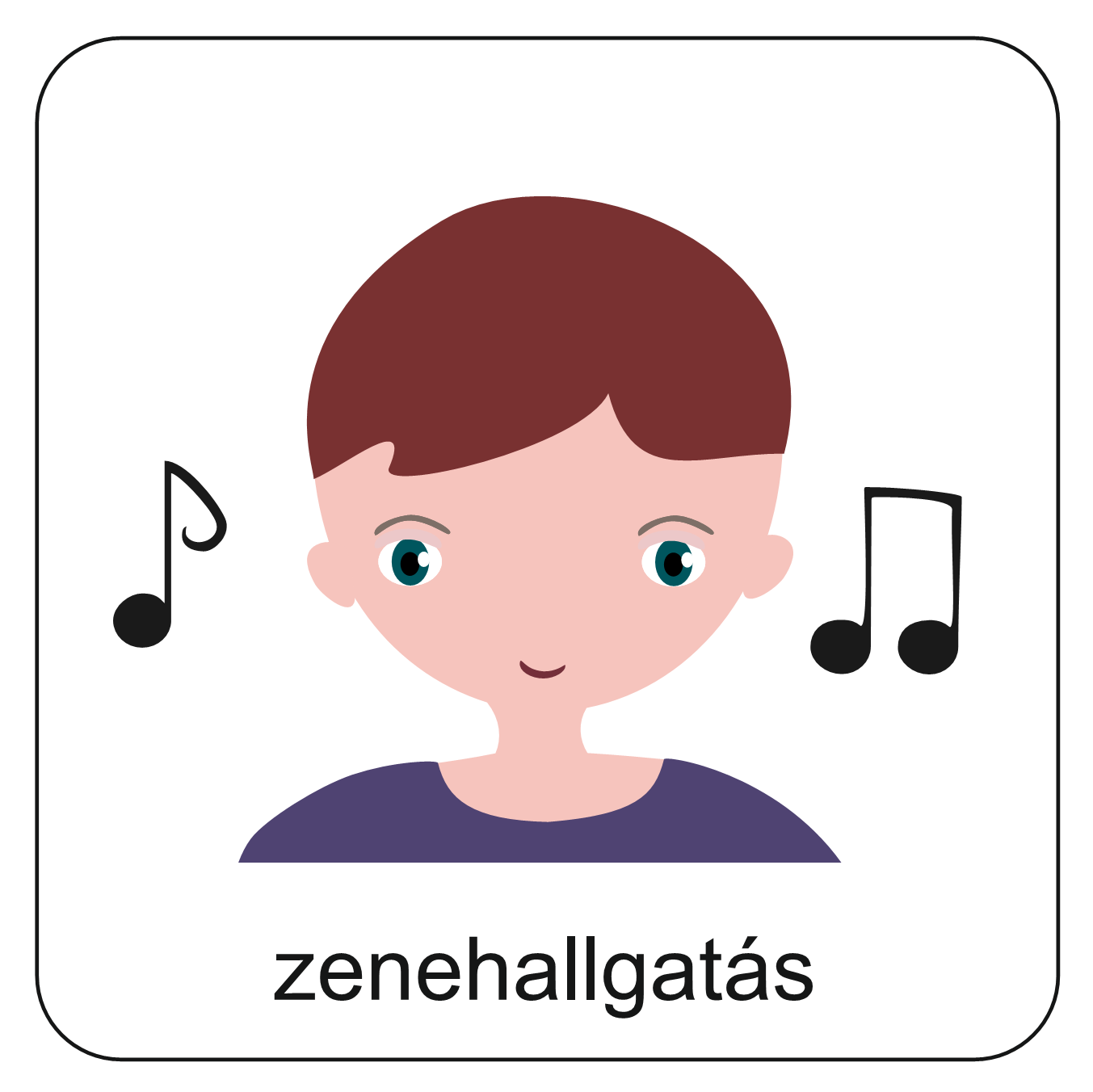 Zárjuk az órát imádsággal!
„Mi Atyánk, aki a mennyekben vagy.
Szenteltessék meg a te neved, jöjjön el a te országod, legyen meg a te akaratod, amint a mennyben úgy, a földön is. 
Mindennapi kenyerünket add meg nekünk ma, 
és bocsásd meg vétkeinket, miképpen mi is megbocsátunk  az ellenünk vétkezőknek.  
És ne vigy minket kísértésbe, de szabadíts meg a gonosztól,  Mert Tiéd az ország, a hatalom, és a dicsőség  mindörökké. 
				Ámen.”
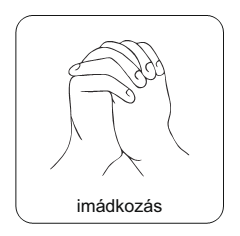 A 8. ,11., és 15. dia képeinek forrásai:
A képek a hivatkozott videókból valók.